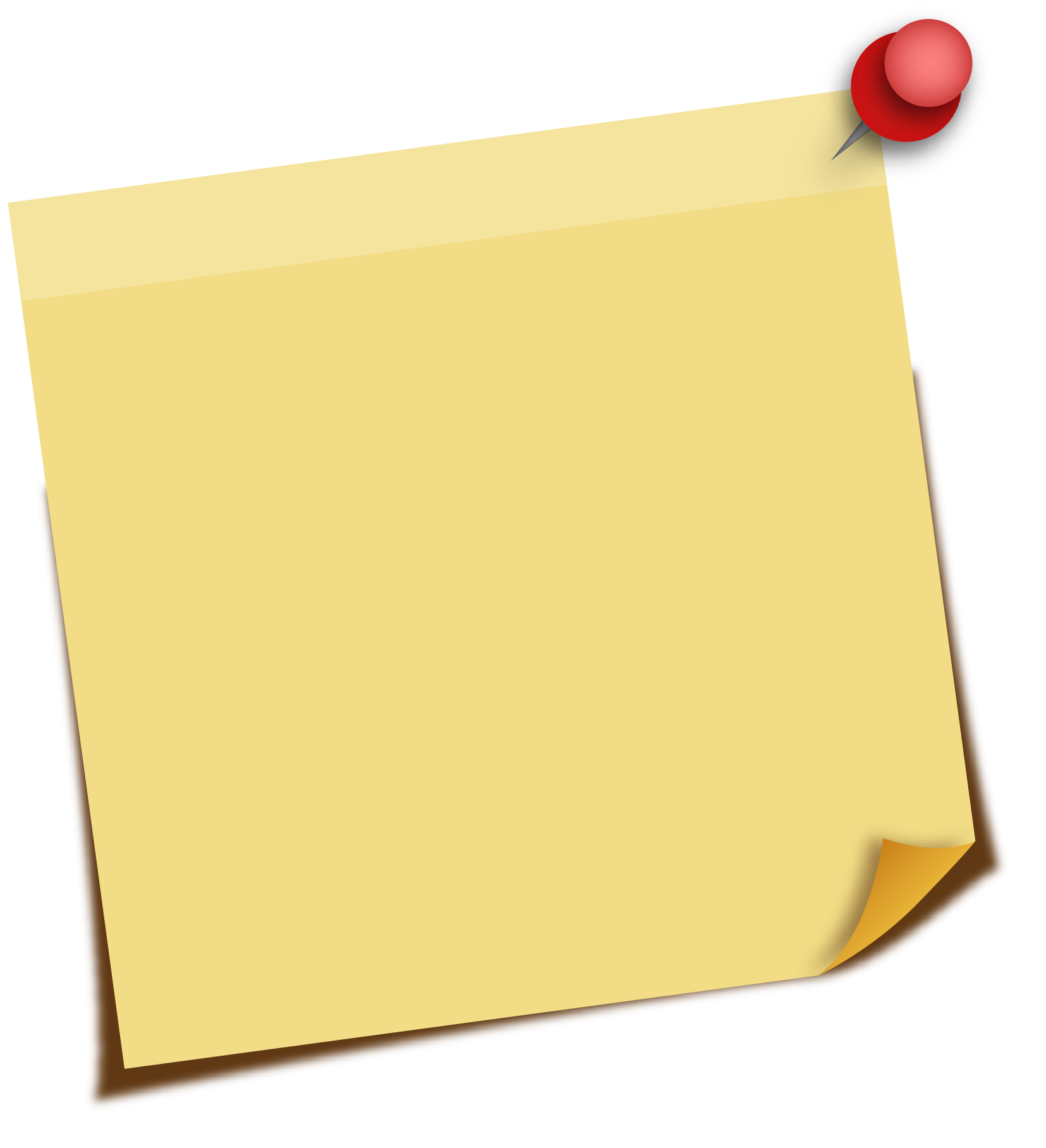 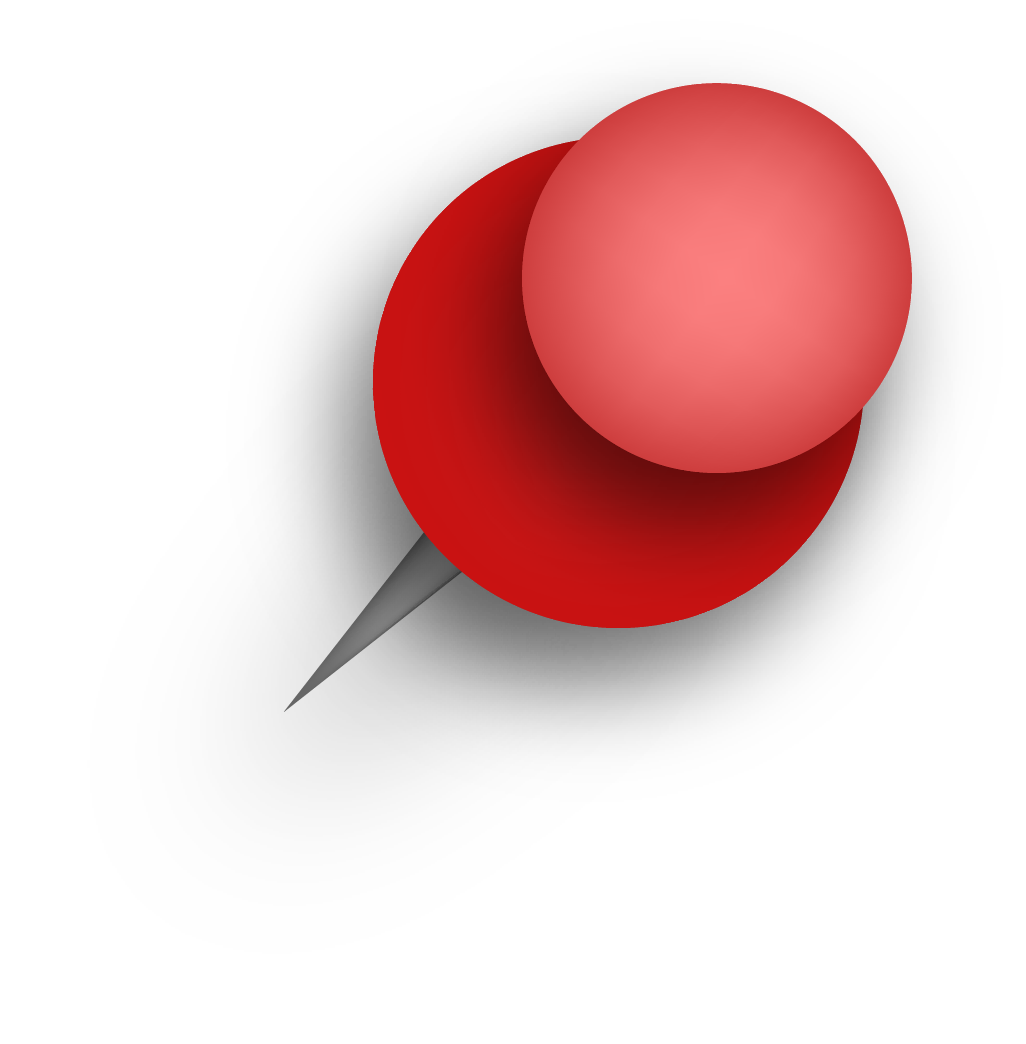 Zones of Regulation!

When :Thursday, November 19th  at 7pm!
Google meet:
https://meet.google.com/gom-izny-cwh

Song introducing the Zones of Regulation
Please join me for an informational night on the zones of regulation. We will discuss the different zones and coping strategies!!
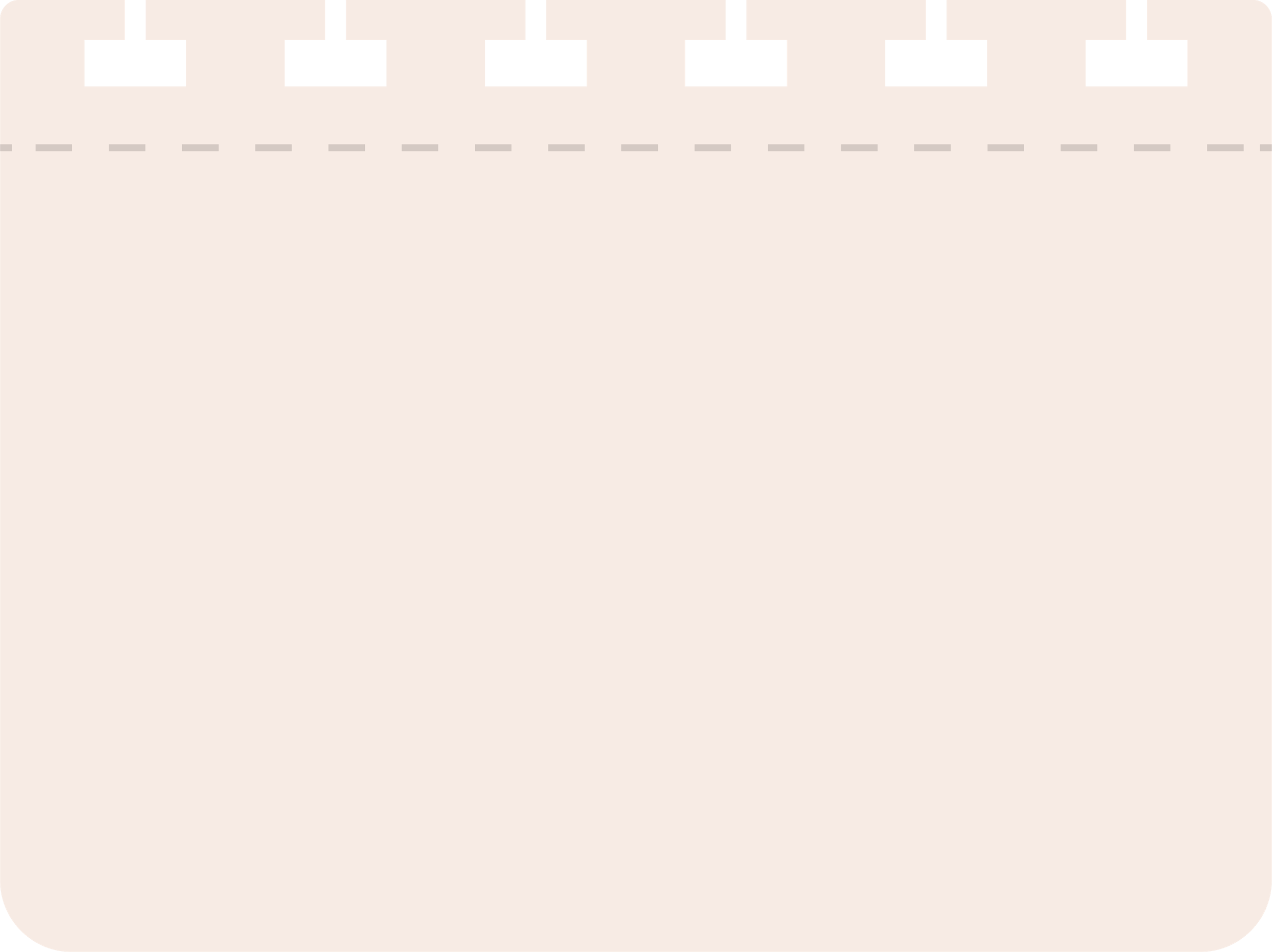 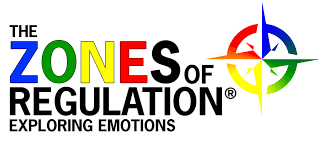 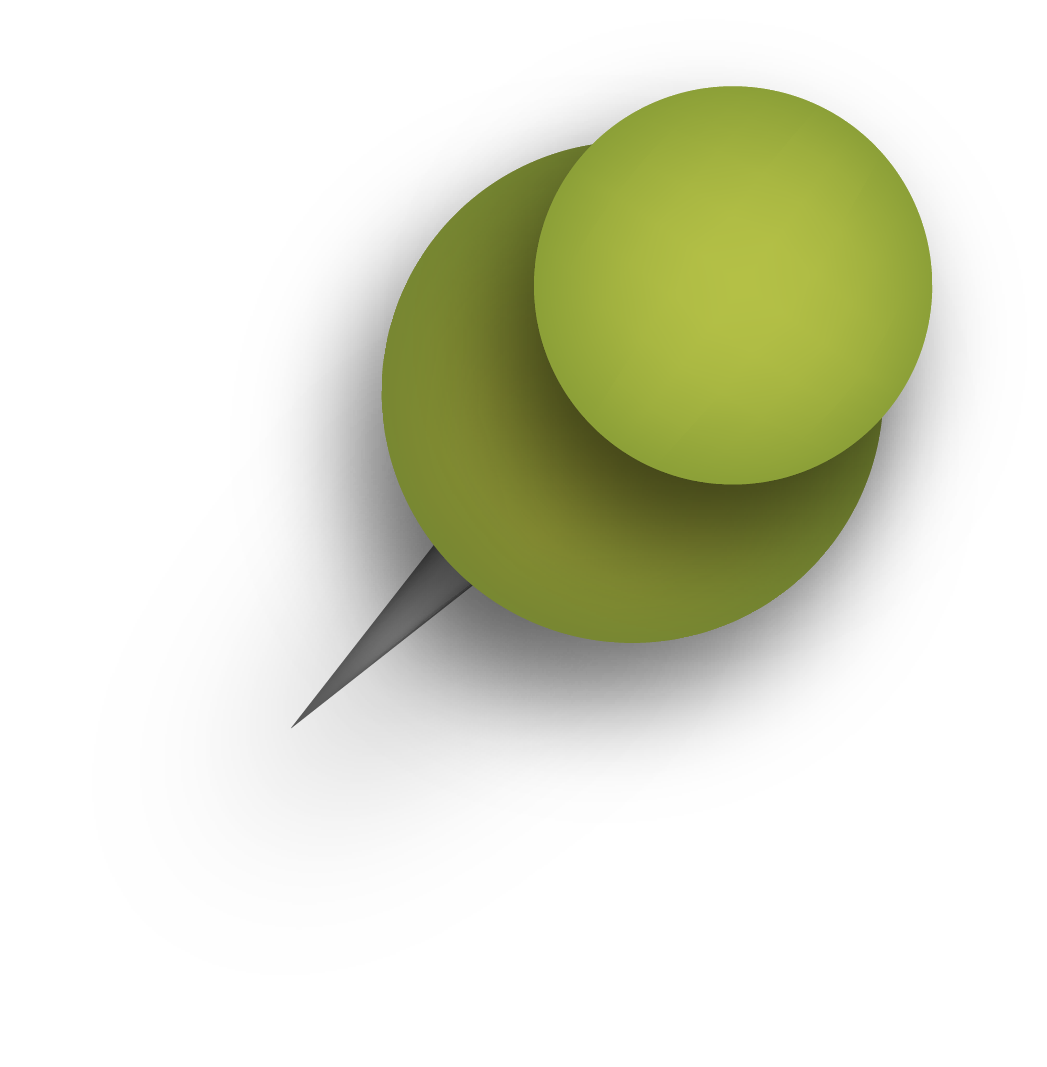 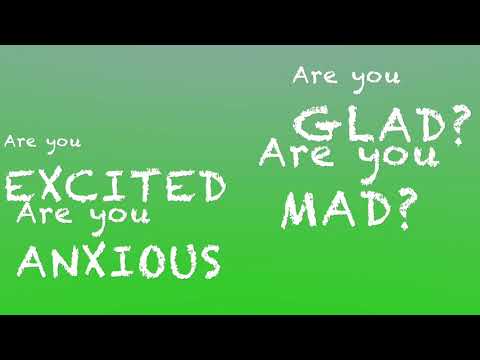 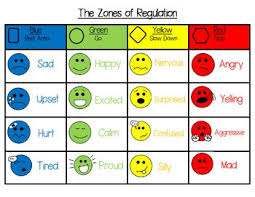